Струны русской души
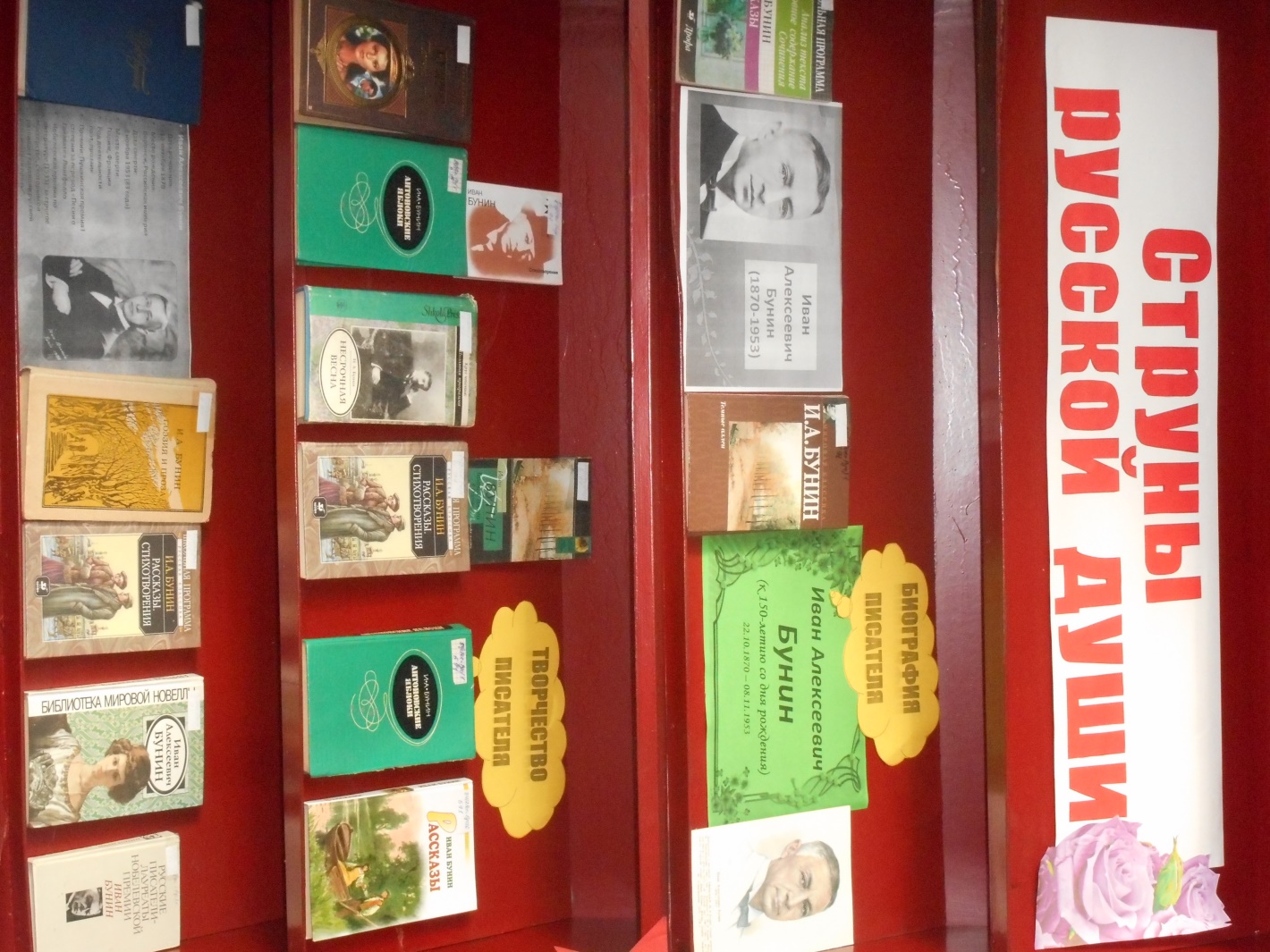 150 – летию со дня рождения Ивана Алексеевича Бунина
Гривенская сельская библиотека
2020 год
Иван Алексеевич Бунин
1870-1953
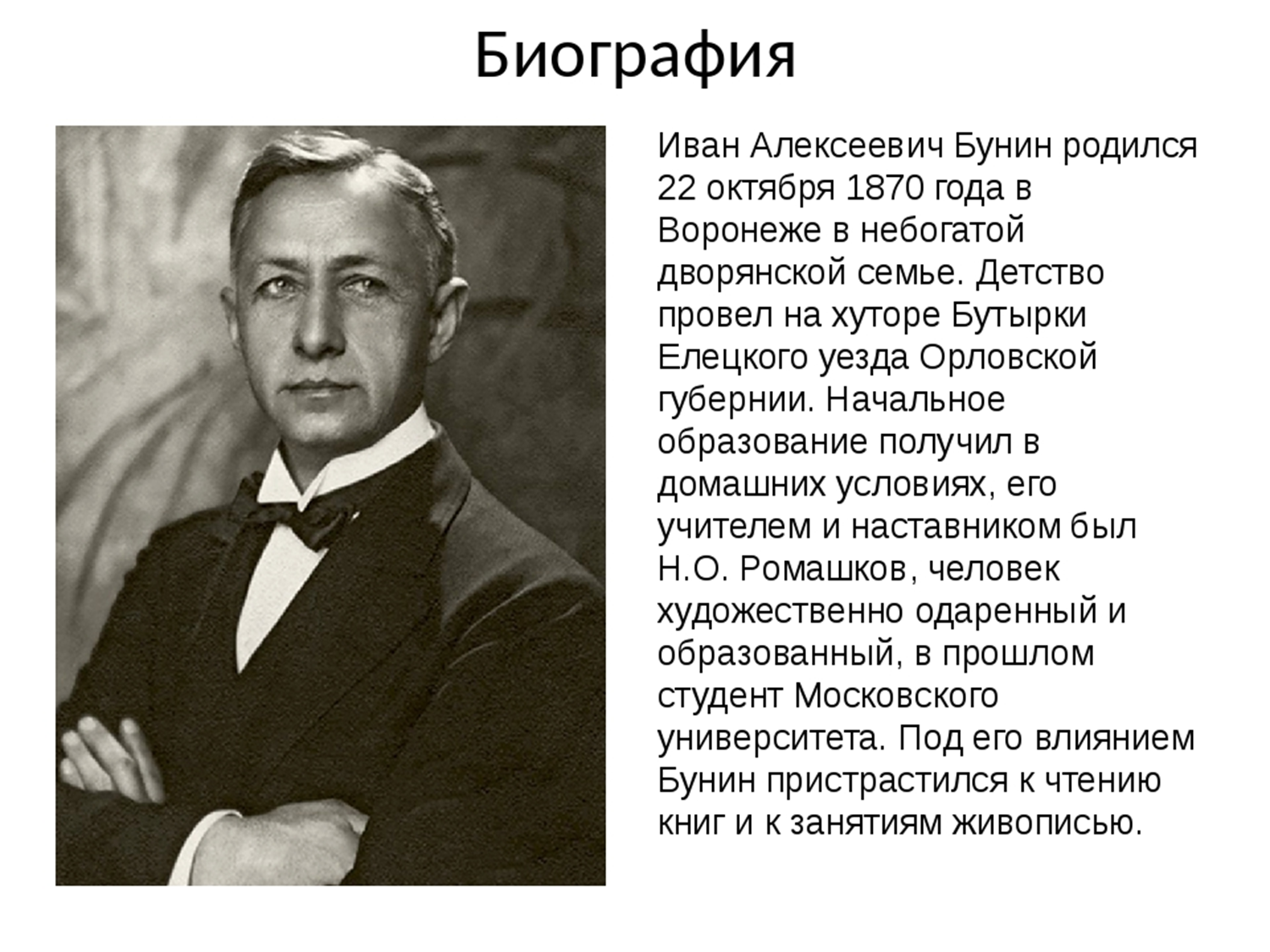 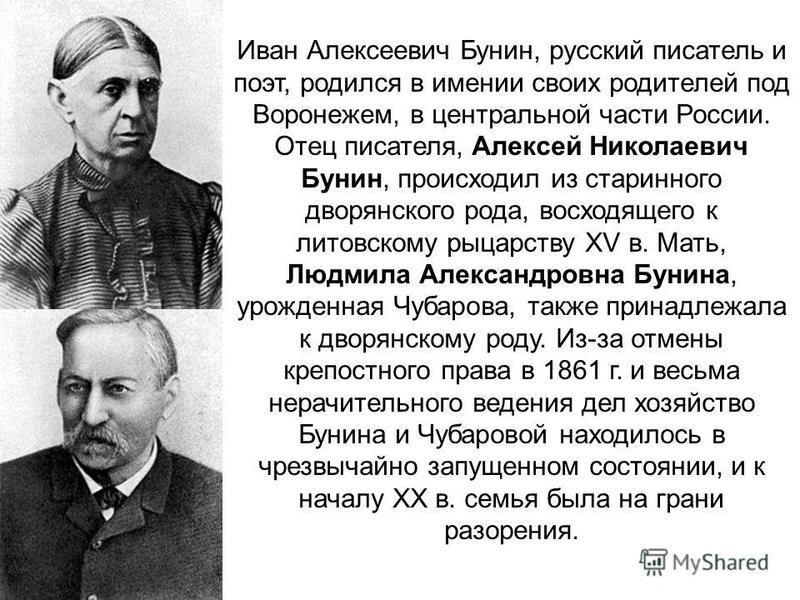 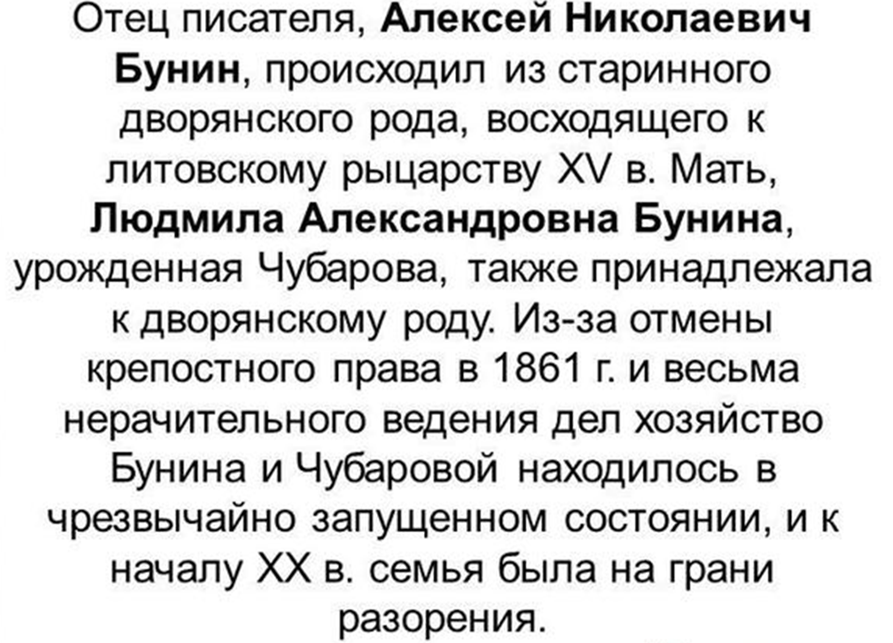 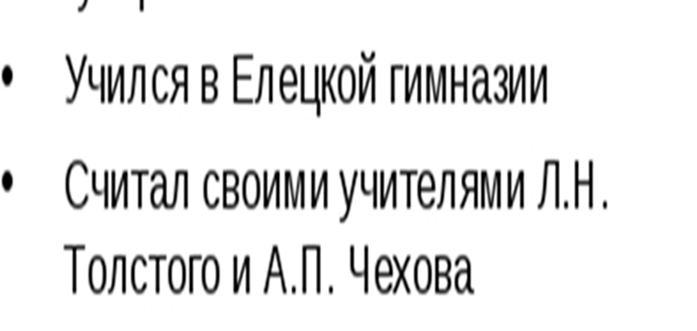 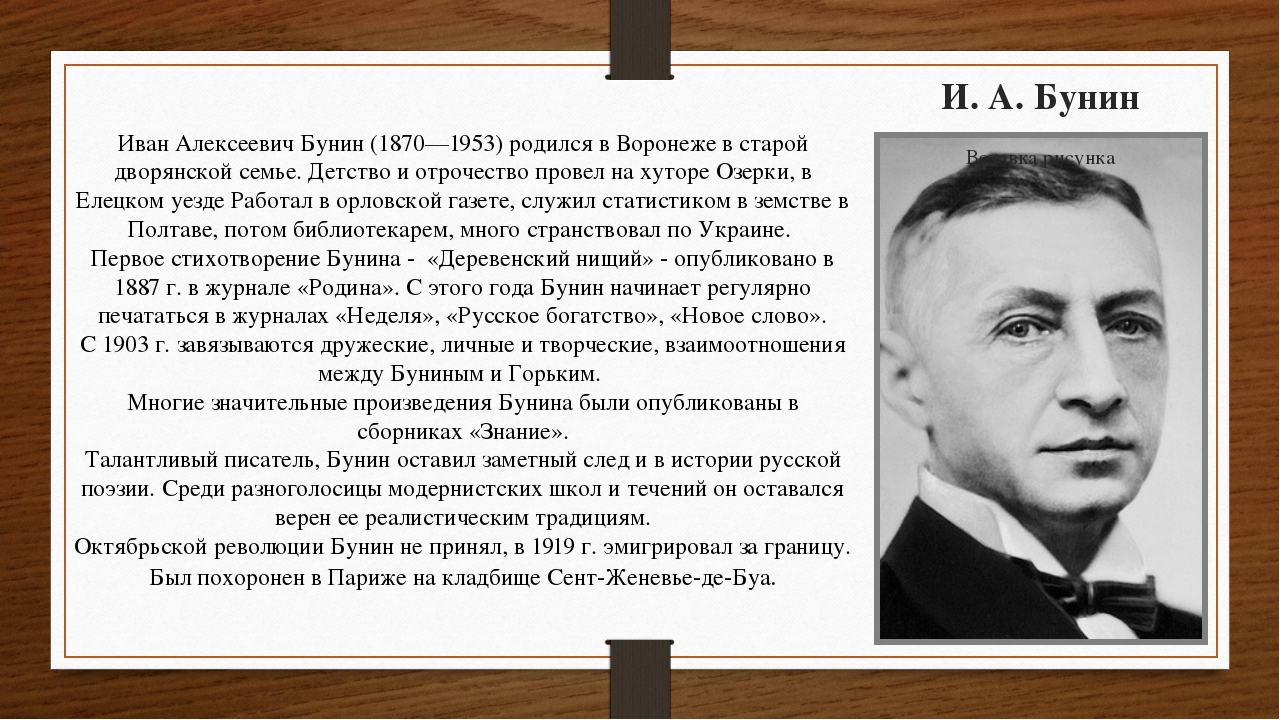 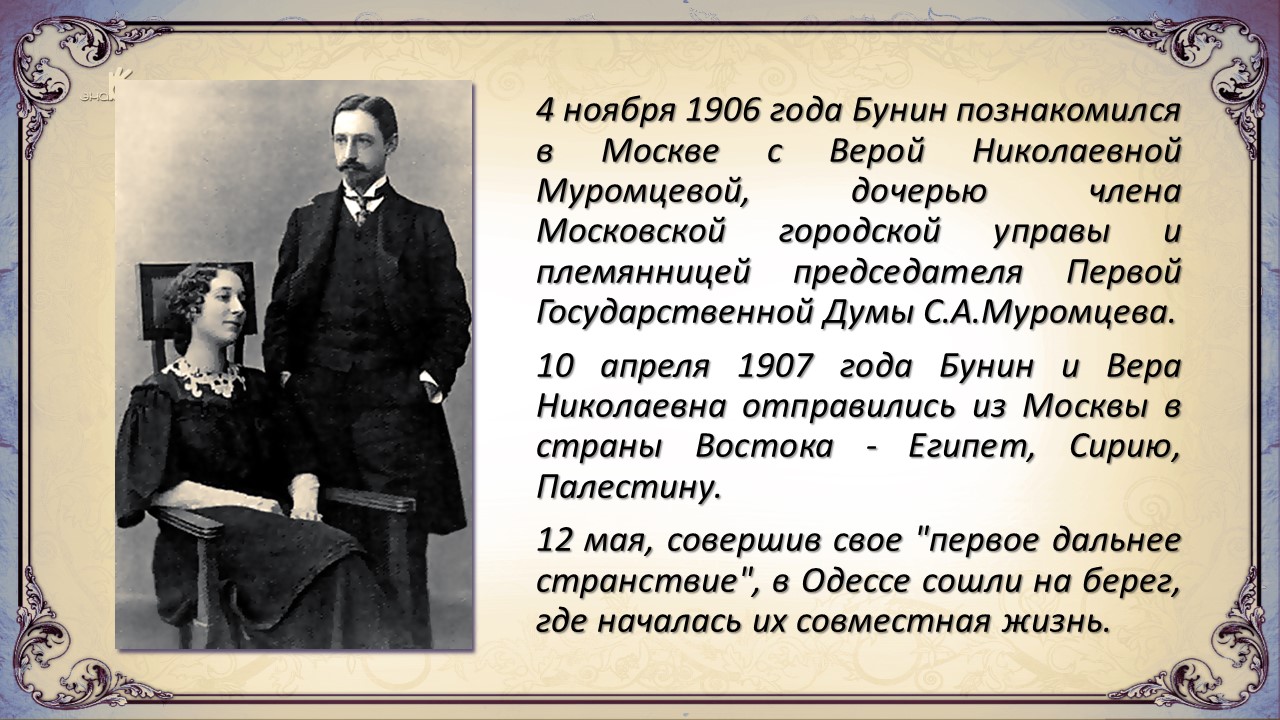 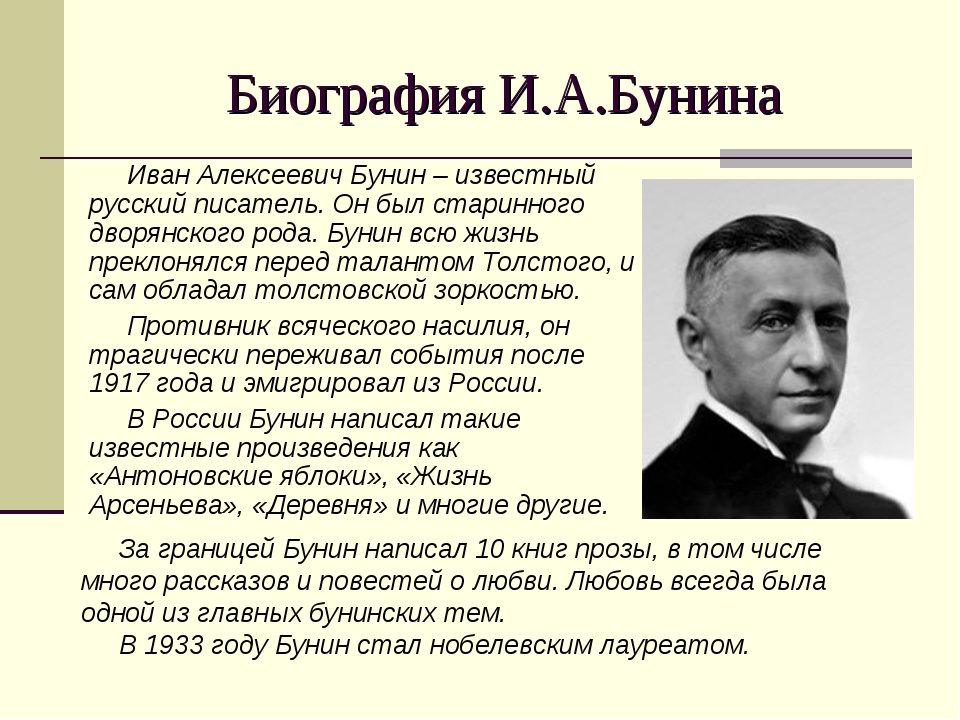 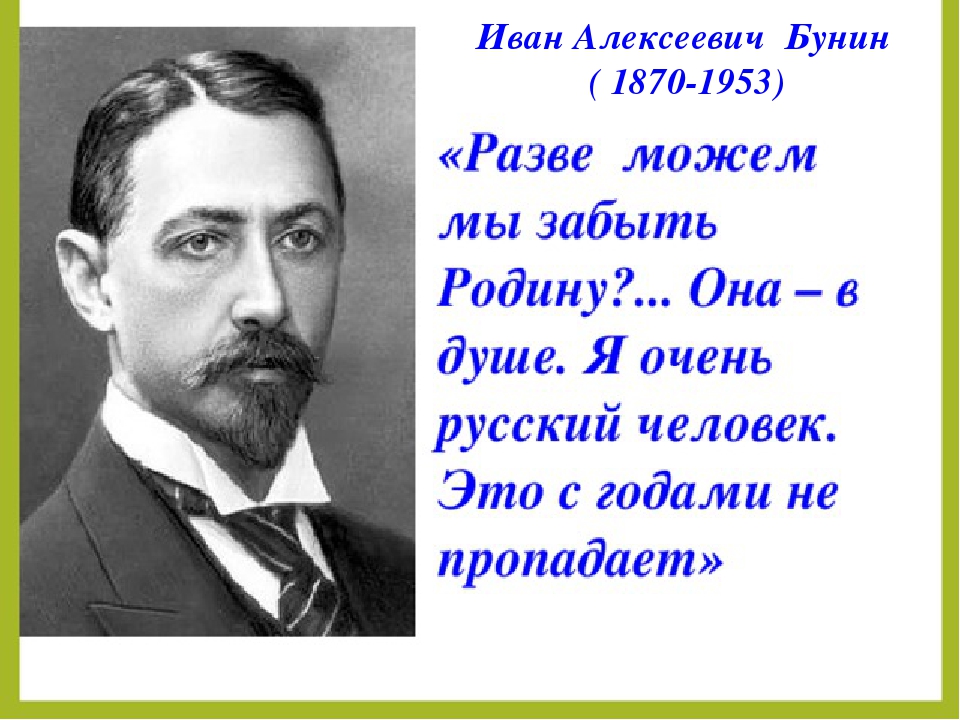 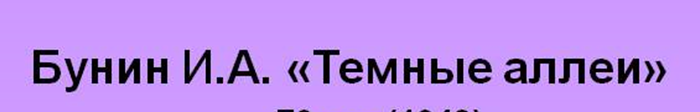 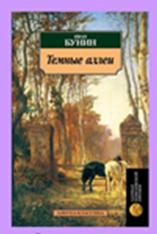 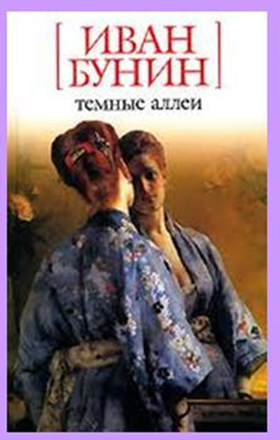 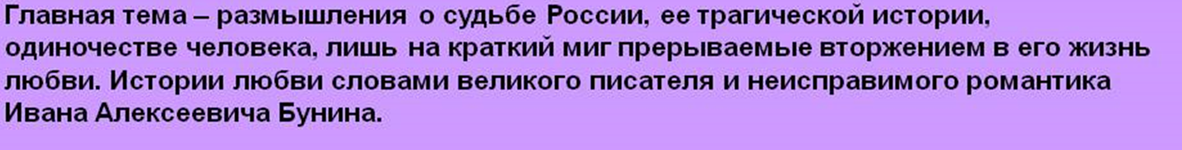 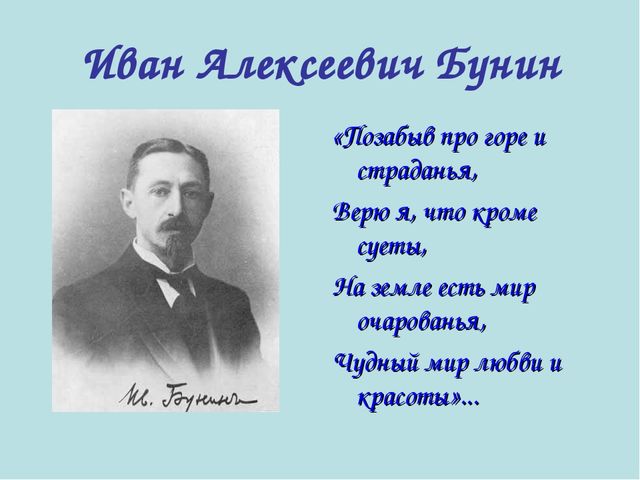 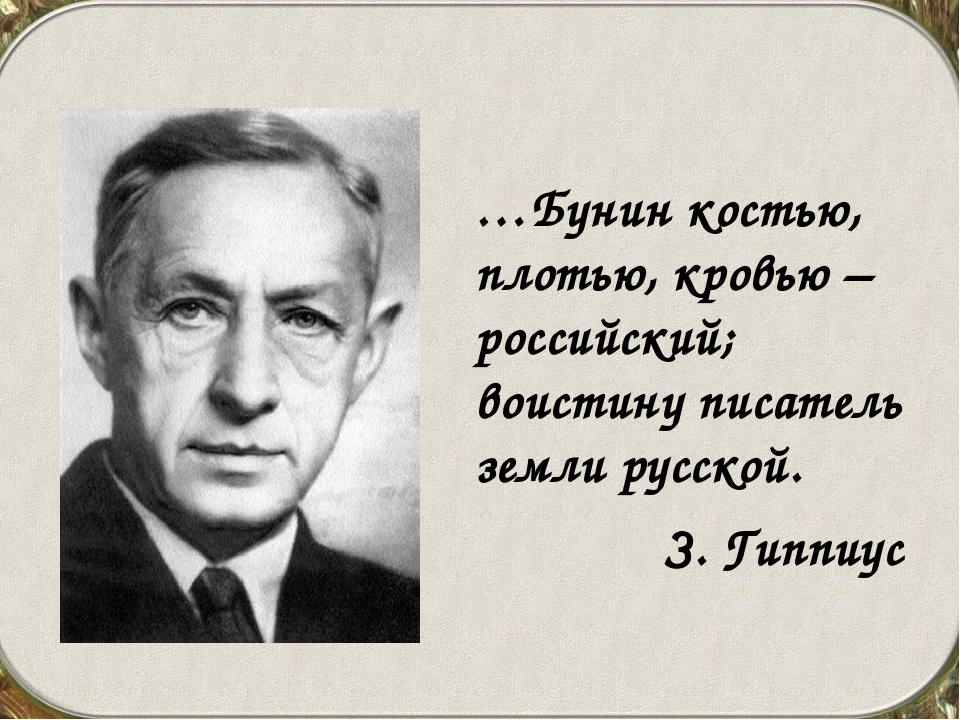 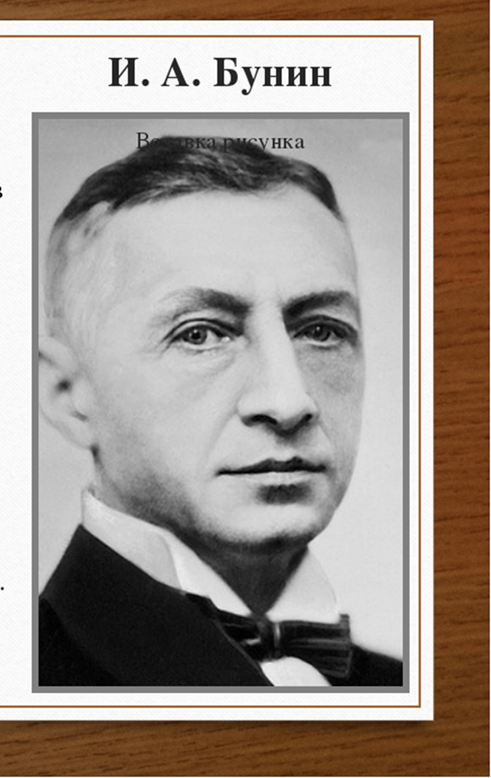 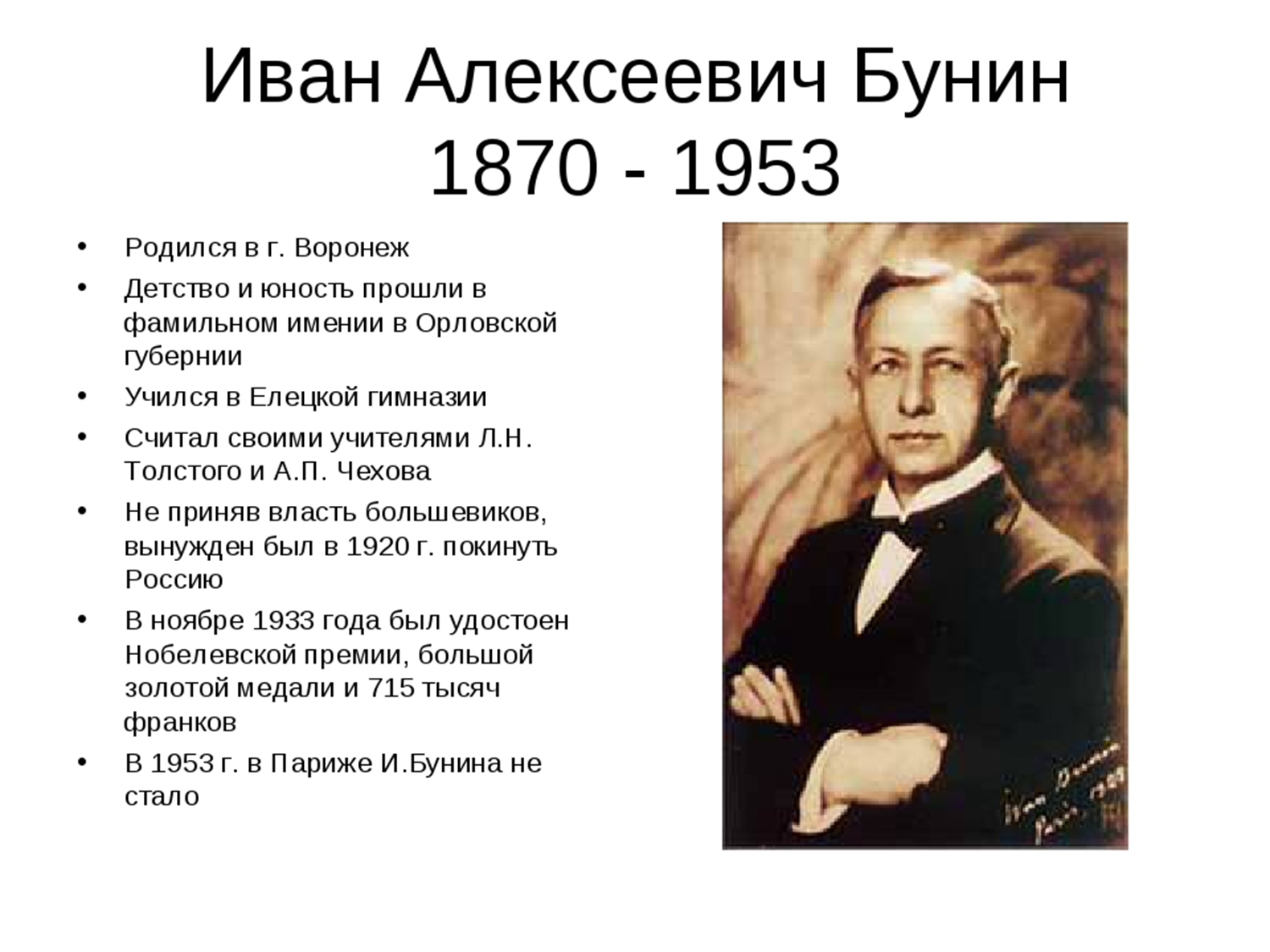 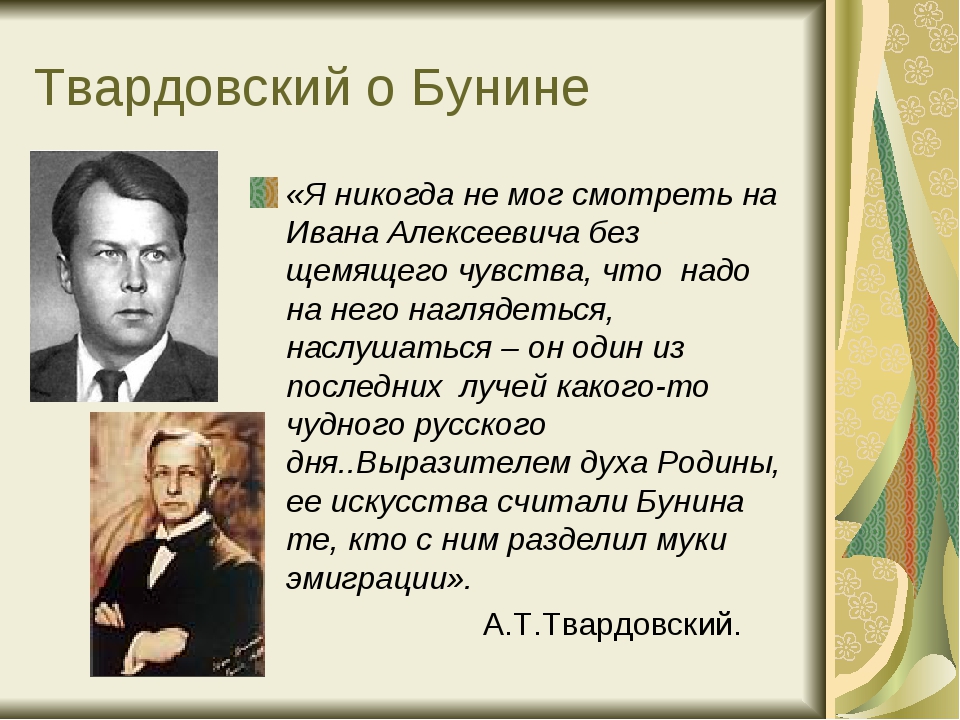 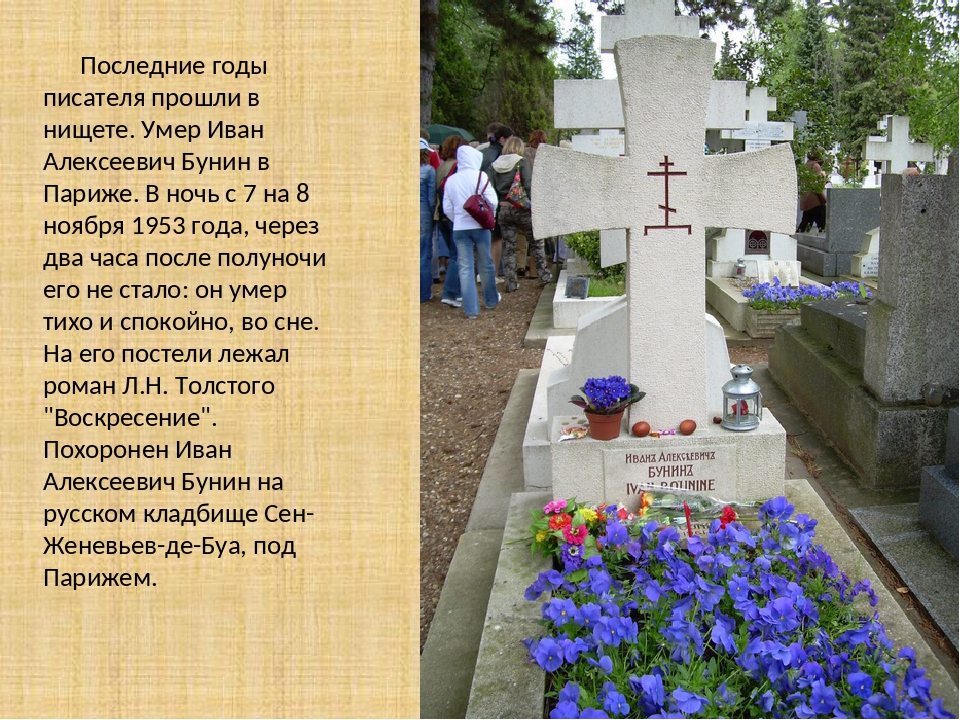